Figure 18 Measurement of aortic root diameters at the aortic valve annulus (AV ann) level, the sinuses of Valsalva ...
Eur J Echocardiogr, Volume 7, Issue 2, March 2006, Pages 79–108, https://doi.org/10.1016/j.euje.2005.12.014
The content of this slide may be subject to copyright: please see the slide notes for details.
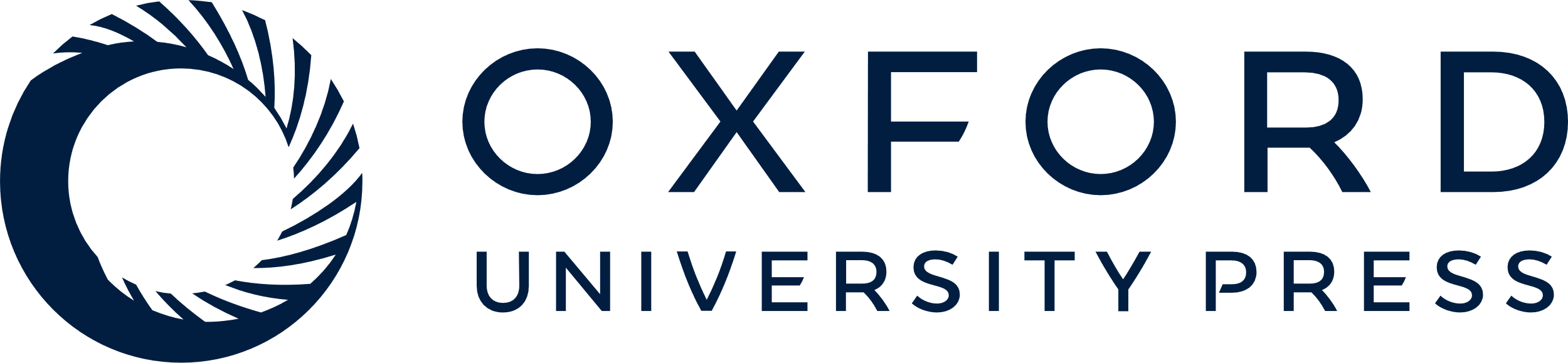 [Speaker Notes: Figure 18 Measurement of aortic root diameters at the aortic valve annulus (AV ann) level, the sinuses of Valsalva (Sinus Val), and the Sino-tubular junction (ST J×n) from the mid-esophageal long axis view of the aortic valve, usually at an angle of approximately 110–150 degrees. The annulus is measured by convention at the base of the aortic leaflets. Although leading edge to leading edge technique is demonstrated for the sinuses of Valsalva and sinotubular junction, some prefer the inner edge to inner edge method (see text for further discussion).


Unless provided in the caption above, the following copyright applies to the content of this slide: Copyright © 2006, The European Society of Cardiology]